B-309 BİYOKİMYA I
V.HAFTA
BEŞİNCİ HAFTA  DERS İÇERİĞİ
Peptidler ve Proteinler Konusu ile ilgili anlatımlara devam edilecek

 Proteinlerin Üçüncül Yapıları: Üçüncül yapıda gözlenen temel bağlanmalar, fibröz proteinler; α-keratin, ipek fibroini, kollajen oluşumları ayrıntıları ile ele alınacak,
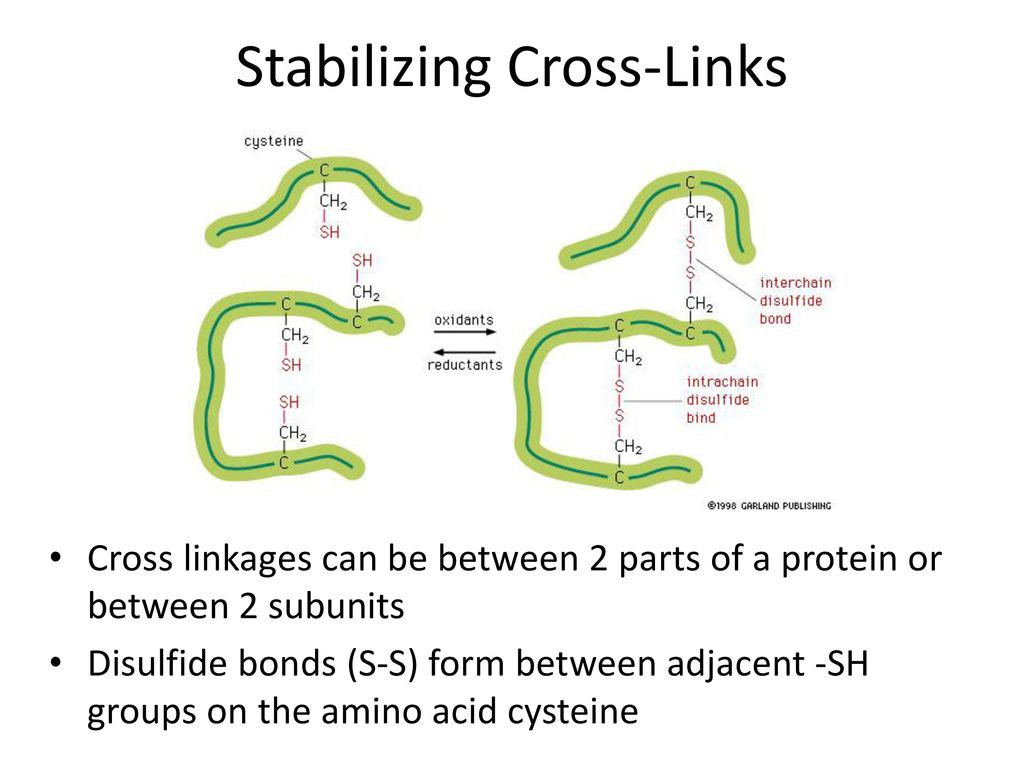 https://www.google.com/url?sa=i&url=https%3A%2F%2Fslideplayer.com%2Fslide%2F12368444%2F&psig=AOvVaw2rYZJ2ylXrZr_oKHucO59n&ust=1589382175980000&source=images&cd=vfe&ved=0CAIQjRxqFwoTCJCAlp3MrukCFQAAAAAdAAAAABAx
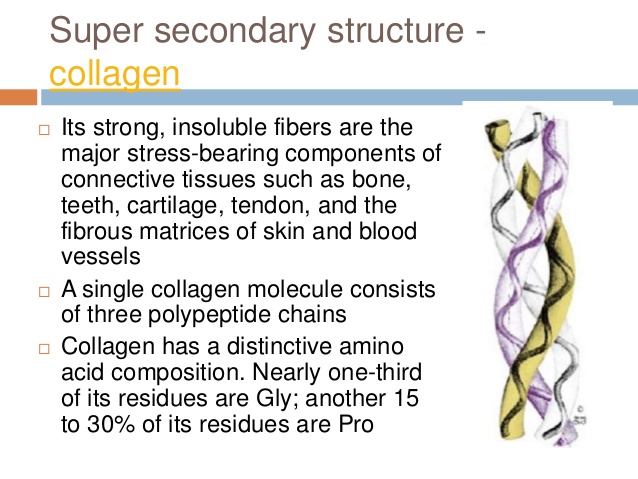 https://www.google.com/url?sa=i&url=https%3A%2F%2Fwww.slideshare.net%2FVikasCJ1%2Fstructural-organisation-of-protiens&psig=AOvVaw2rYZJ2ylXrZr_oKHucO59n&ust=1589382175980000&source=images&cd=vfe&ved=0CAIQjRxqFwoTCJCAlp3MrukCFQAAAAAdAAAAABAj
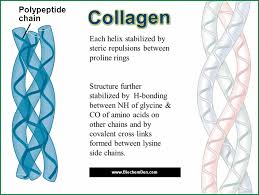 https://www.google.com/url?sa=i&url=https%3A%2F%2Fwww.biochemden.com%2Fsecondary-structure-of-protein%2F&psig=AOvVaw2rYZJ2ylXrZr_oKHucO59n&ust=1589382175980000&source=images&cd=vfe&ved=0CAIQjRxqFwoTCJCAlp3MrukCFQAAAAAdAAAAABAT
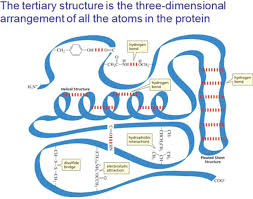 https://www.google.com/url?sa=i&url=https%3A%2F%2Favys.omu.edu.tr%2Fstorage%2Fapp%2Fpublic%2Fnurhan.con%2F135653%2FBiyokimya-4-proteinler-2.pdf&psig=AOvVaw08j5aTzcS4ZobqDce2OIjr&ust=1589382944878000&source=images&cd=vfe&ved=0CAIQjRxqFwoTCJCYuIbPrukCFQAAAAAdAAAAABAT
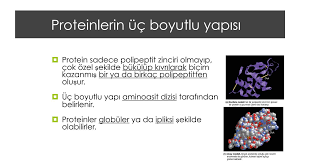 https://www.google.com/url?sa=i&url=https%3A%2F%2Faves.ktu.edu.tr%2FImageOfByte.aspx%3FResim%3D8%26SSNO%3D10%26USER%3D3717&psig=AOvVaw08j5aTzcS4ZobqDce2OIjr&ust=1589382944878000&source=images&cd=vfe&ved=0CAIQjRxqFwoTCJCYuIbPrukCFQAAAAAdAAAAABAZ
Protein İşlevi: Proteinlerin işlevini belirleyen etkenler, globüler proteinlere ve işleve örnek olarak miyoglobin ve hemoglobin; üçüncül yapı ile dördüncül yapının işleve etkisi,
hücrelere oksijen taşınmasında protein yapı ile prostetik grup arasındaki etkileşim, kuaternar yapının oksijen taşınmasındaki önemi vb.,
Bir proteindeki bütün atomların üç boyutlu düzenlenmesi proteinlerin üç boyutlu yapısıdır.
Polipeptid dizisinde birbirinden uzakta bulunan amino asitler birbirleriyle etkileşebilirler.
Bazı proteinler birden fazla polipeptid zincir bulundurabilirler, bunların üç-boyutlu düzenlenmeleri dördüncü yapıyı oluştururlar.
Proteinler yapıları göz önüne alınarak sınıflandırıldığında, lifsi (fibröz), küresel (globular) proteinler olarak ikiye ayrılırlar. Lifsi proteinler genellikle ikincil yapının tek bir türünden oluşurlar ve üçüncül yapıları
oldukça basittir.

Küresel proteinler ise ikincil yapının birden fazla türünü içerir ve mimarileri daha karmaşıktır.
Lifsi proteinler destek, şekil ve dış korumada,

Küresel proteinler ise birçok enzim, düzenleyici protein, hücre reseptörü gibi görevlerde yer alırlar.
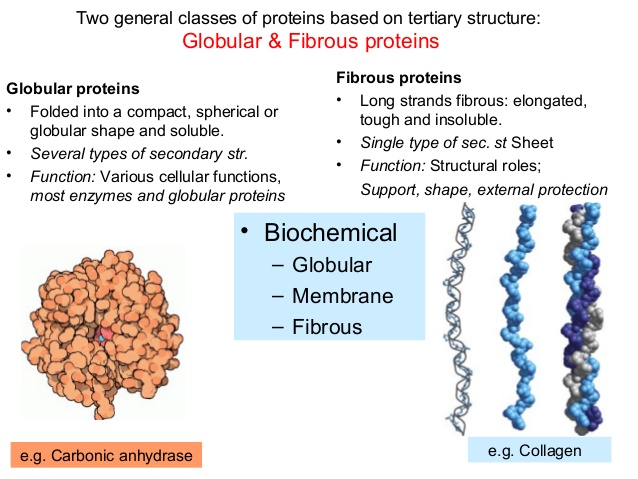 https://www.google.com/url?sa=i&url=https%3A%2F%2Fwww.slideshare.net%2FSabahatAli9%2Fproetin-tertiary-structure&psig=AOvVaw2eD7Blz6F_0X49_KNVhu3d&ust=1589383812317000&source=images&cd=vfe&ved=0CAIQjRxqFwoTCNDpnKDSrukCFQAAAAAdAAAAABAT
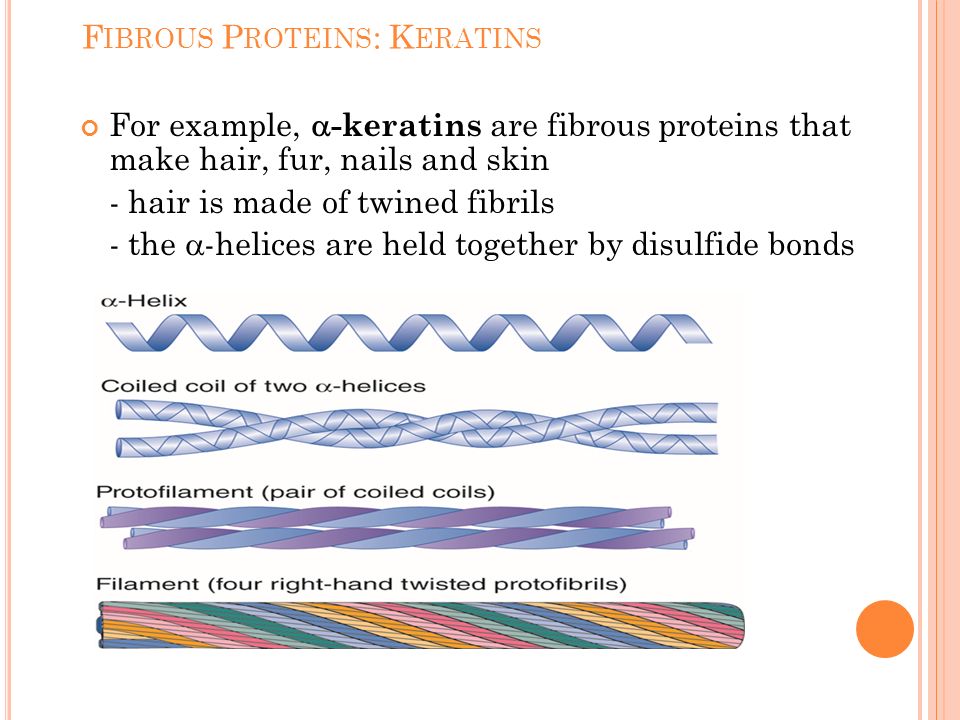 https://www.google.com/url?sa=i&url=https%3A%2F%2Fslideplayer.com%2Fslide%2F10307825%2F&psig=AOvVaw2eD7Blz6F_0X49_KNVhu3d&ust=1589383812317000&source=images&cd=vfe&ved=0CAIQjRxqFwoTCNDpnKDSrukCFQAAAAAdAAAAABAk
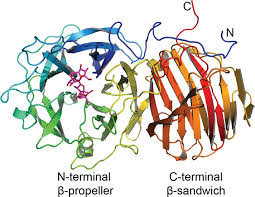 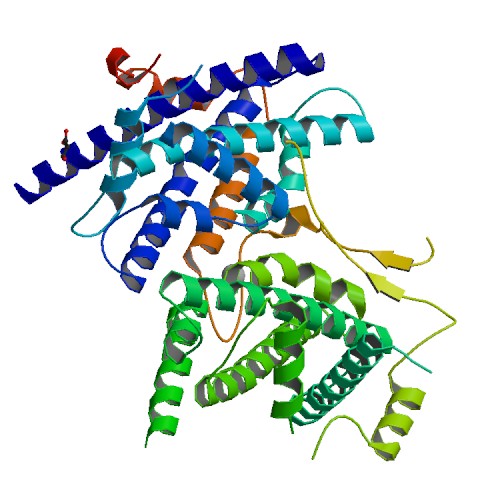 Proteinlerin  bozunması ve katlanması,
Ribonükleaz örneği,
Levinthal çelişkisi,
Erimiş globül,
Katlanmanın kuralları,
Tartışılacak.
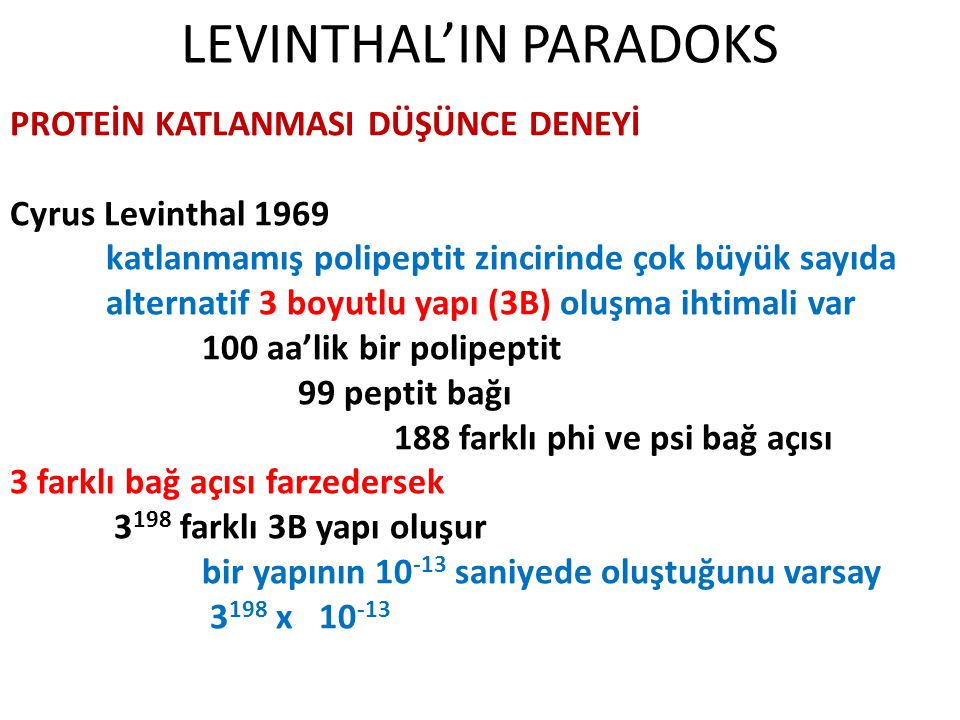 https://www.google.com/url?sa=i&url=https%3A%2F%2Fslideplayer.biz.tr%2Fslide%2F2294197%2F&psig=AOvVaw08j5aTzcS4ZobqDce2OIjr&ust=1589382944878000&source=images&cd=vfe&ved=0CAIQjRxqFwoTCJCYuIbPrukCFQAAAAAdAAAAABA2
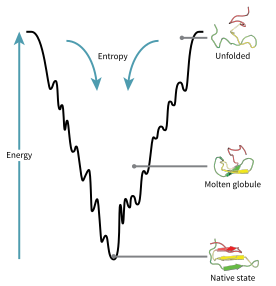 https://www.google.com/url?sa=i&url=https%3A%2F%2Fwww.wikiwand.com%2Fen%2FProtein_folding&psig=AOvVaw3h8AZyITf_97kkfhZNnAT_&ust=1589384344993000&source=images&cd=vfe&ved=0CAIQjRxqFwoTCNCu66LUrukCFQAAAAAdAAAAABAO
KAYNAKÇA
Başlıca Kaynak: Lehnınger Biyokimyanın İlkeleri, Davıd L.Nelson, Mıchael M. Cox, Beşinci Baskıdan Çeviri, Çeviri Editörü; Y. Murat Elçin, Palme Yayıncılık, 2013.
Principles of Biochemistry, H. R. Horton, L. A. Moran, K. G. Scrimgeour, M. D. Perry, J. D. Rawn, Pearson Prentis Hall, 2006.

Color Atlas of Bıochemıstry, J. Koolman, K. H. Roehm, Georg Thıeme Verlag, 2005.
Harper’s Illustrated Bıochemıstry, R. K. Murray, D. K. Granner, P. A. Mayes, V. W. Rodwell, Lange Medıcal Books/McGraw-Hıll Medıcal Publıshıng Dıvısıon, 2003.

Basic Concepts in Biochemistry, A Student’s Survival Guide, H. F. Gilbert, McGraw-Hill Health Proffesions Division, 2000.